Муниципальное  казенное дошкольное образовательное учреждение
 детский сад «Берёзка»
Занятие 
по познавательному развитию
Моя семья
Воспитатель:
Брыксина  А. И.
2024г
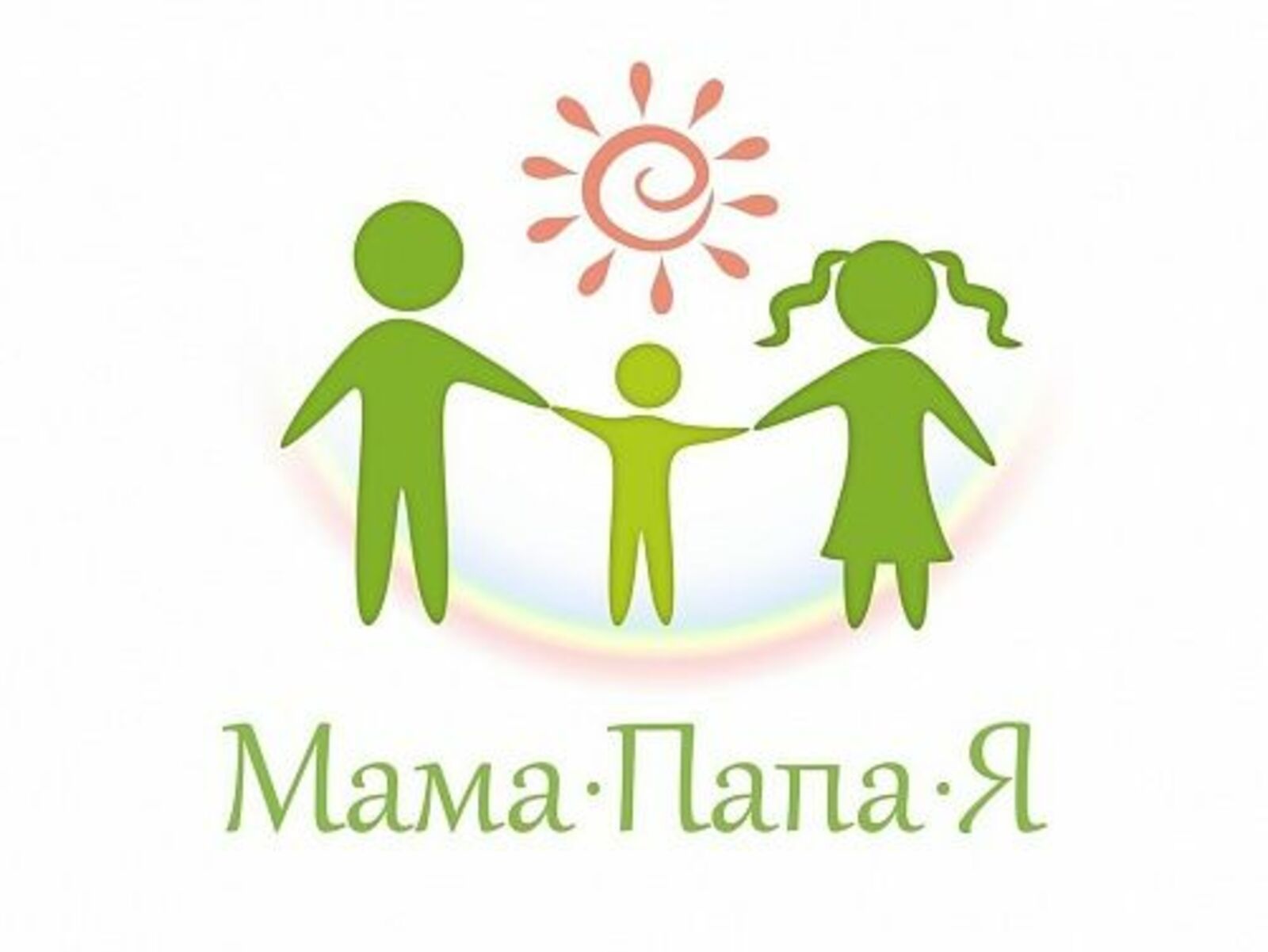 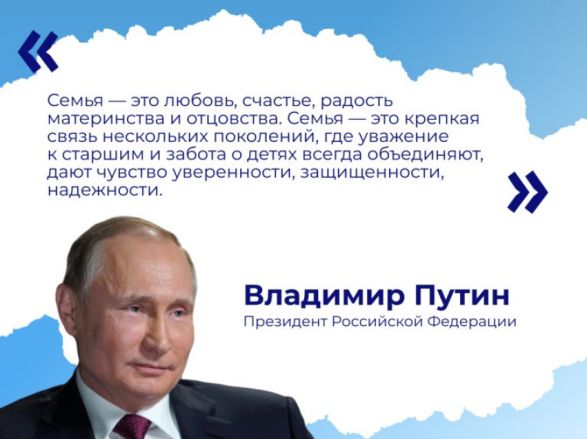 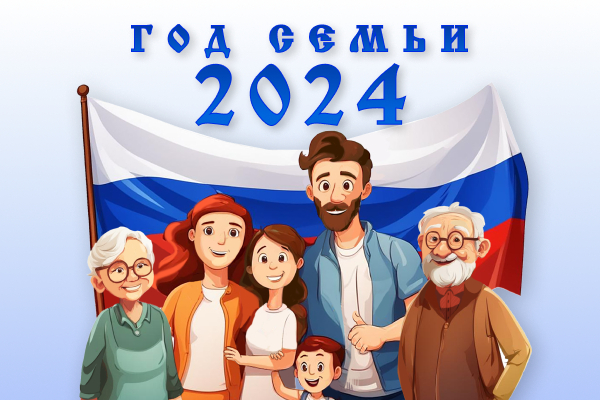 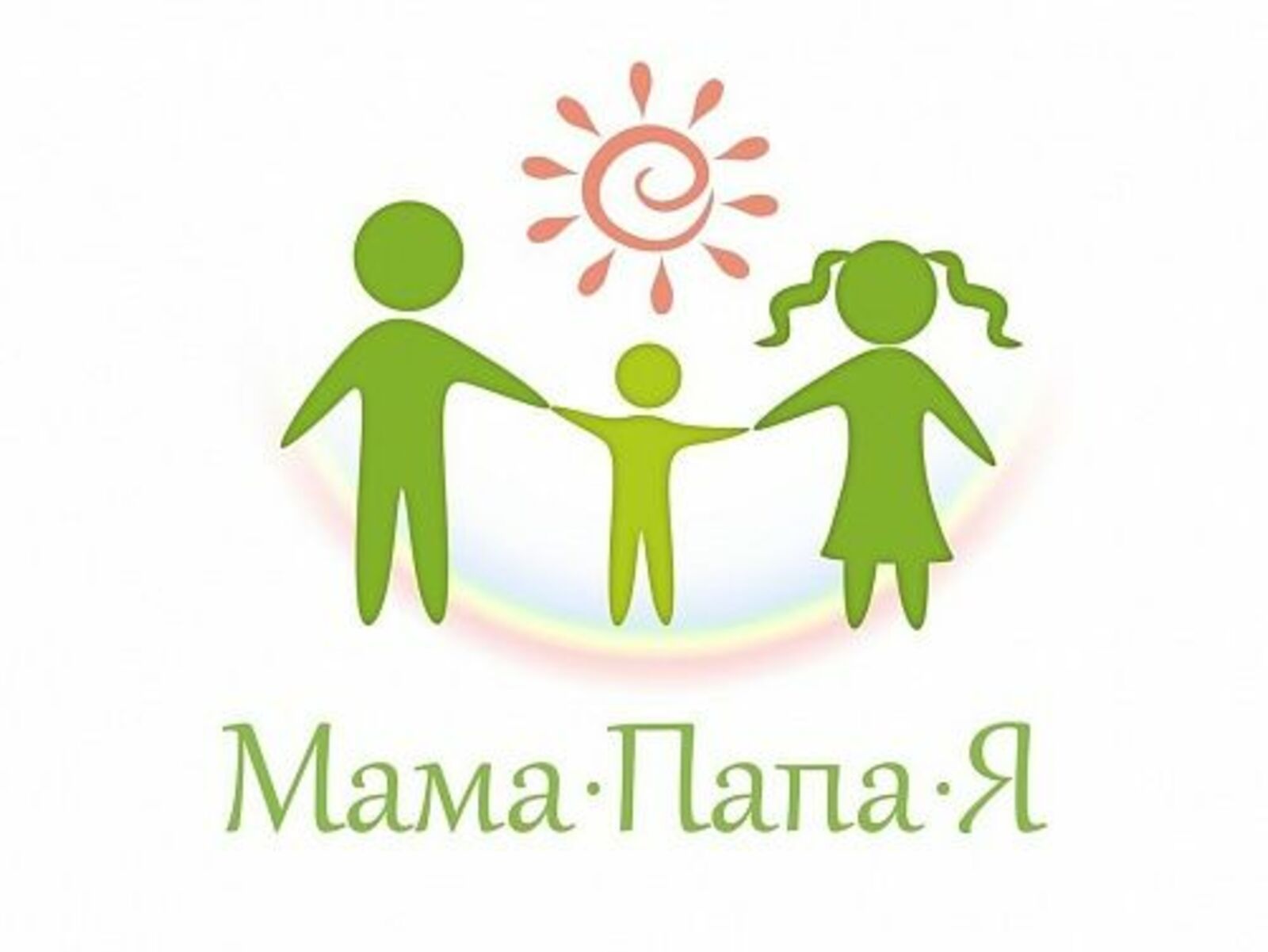 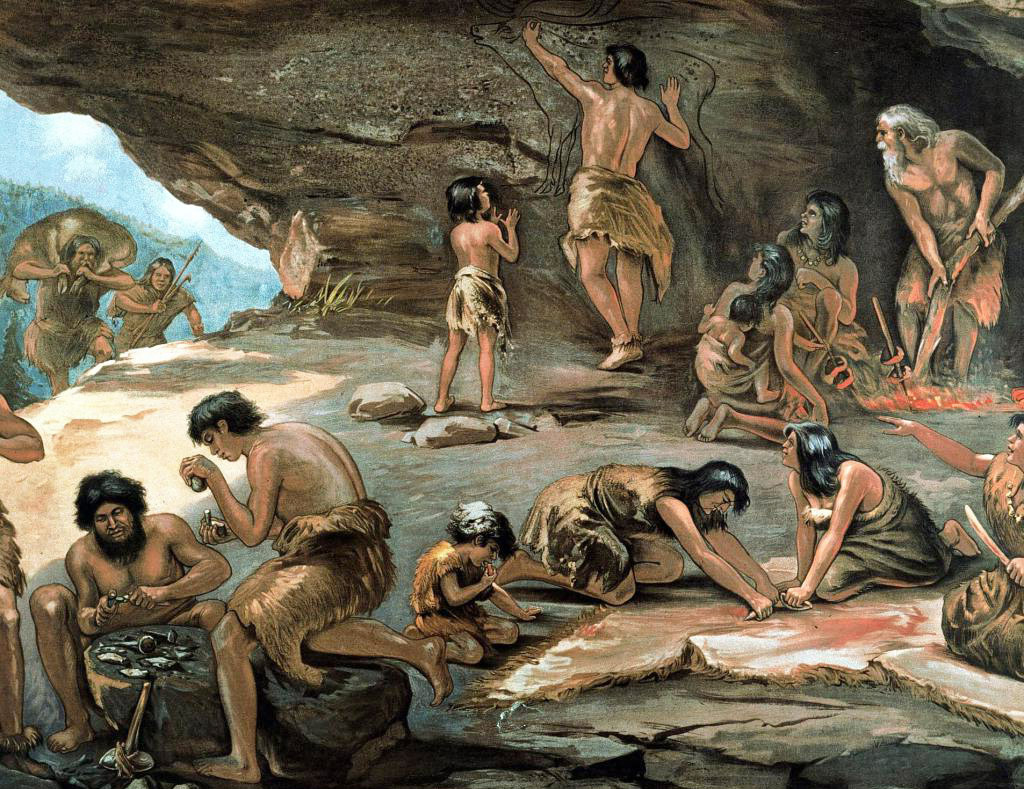 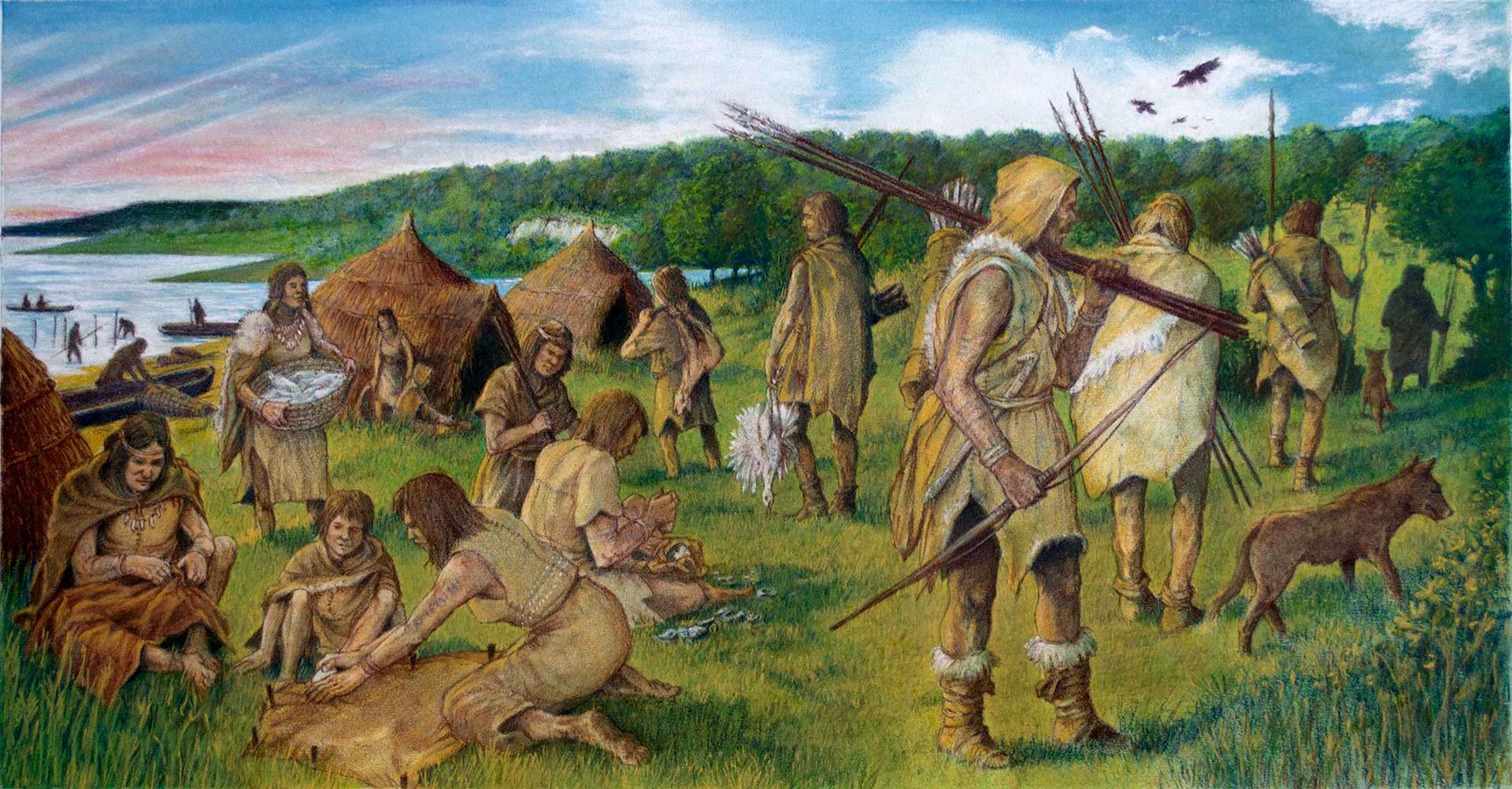 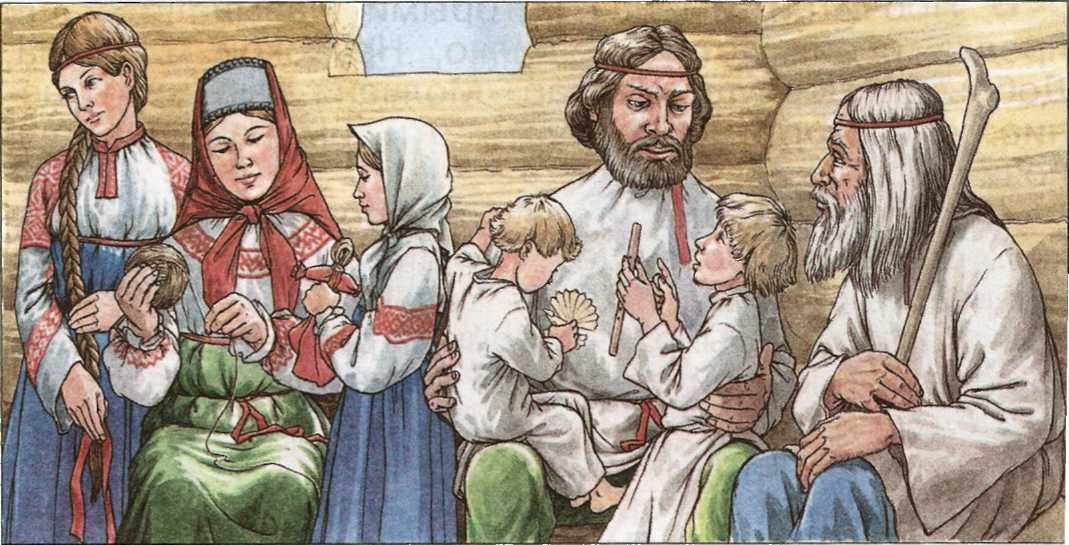 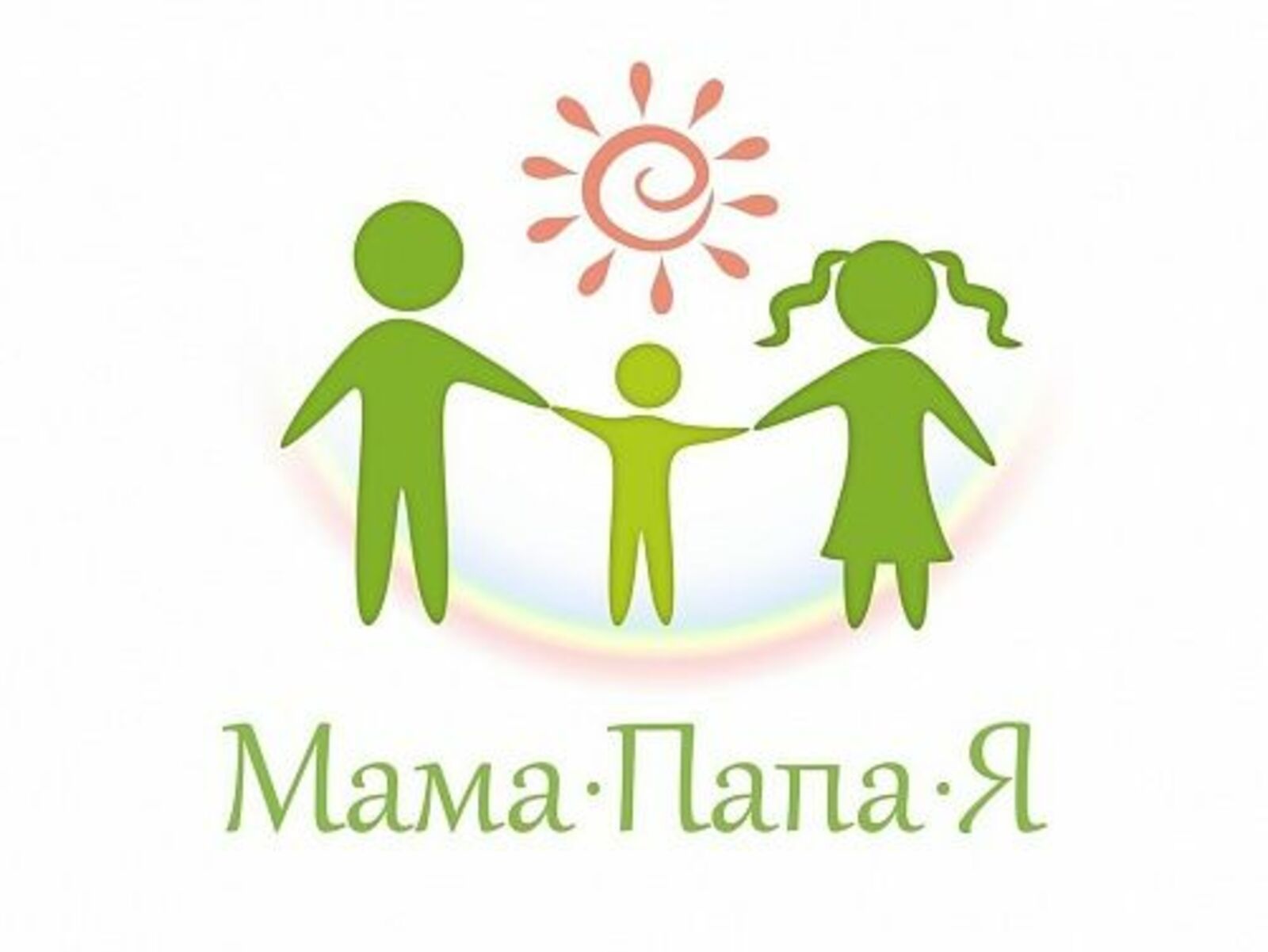 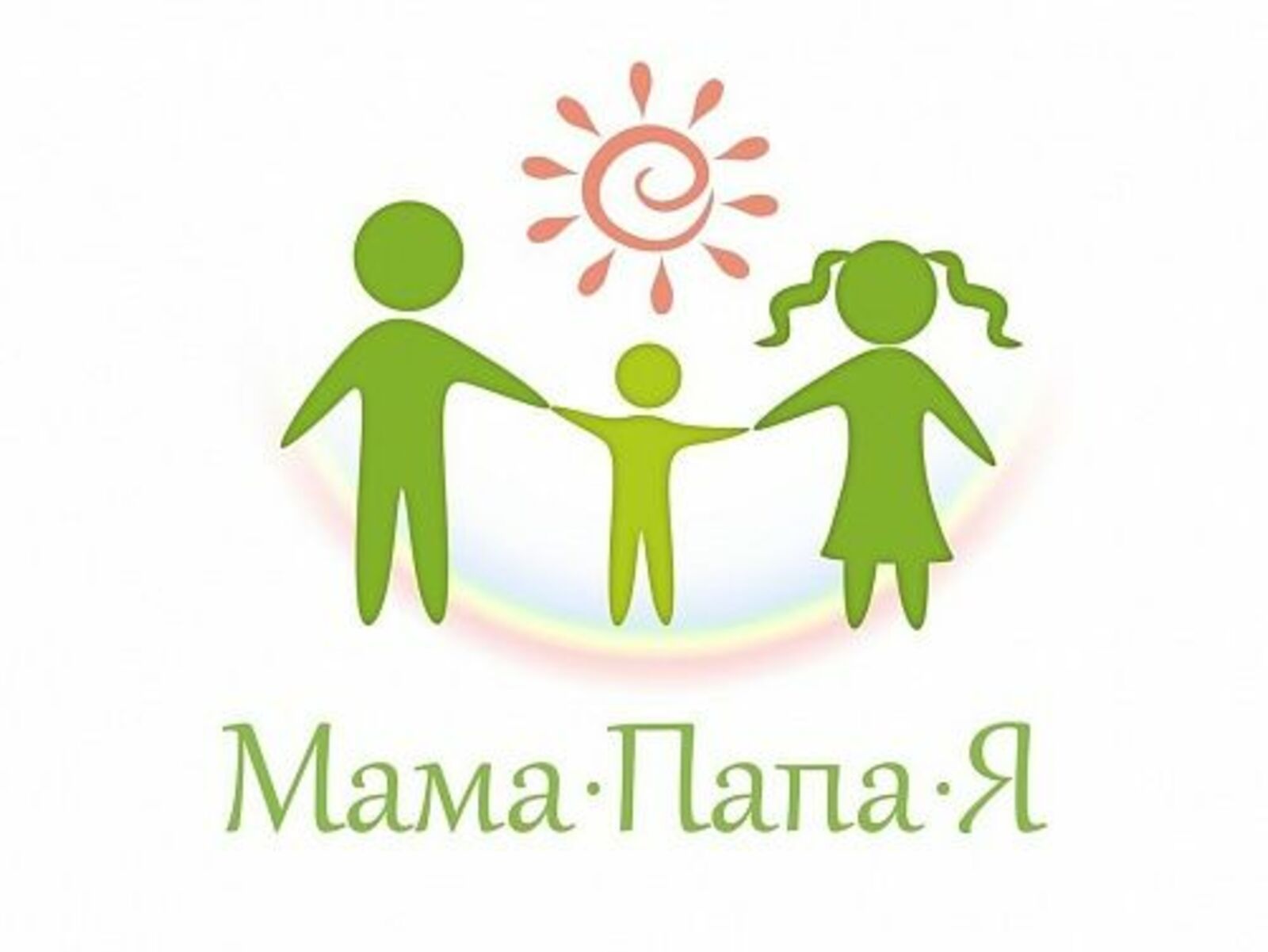 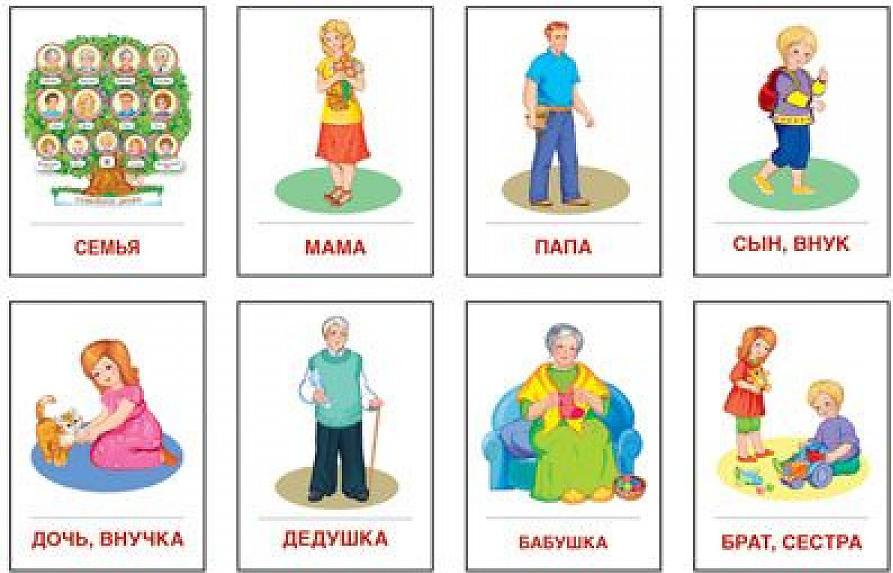 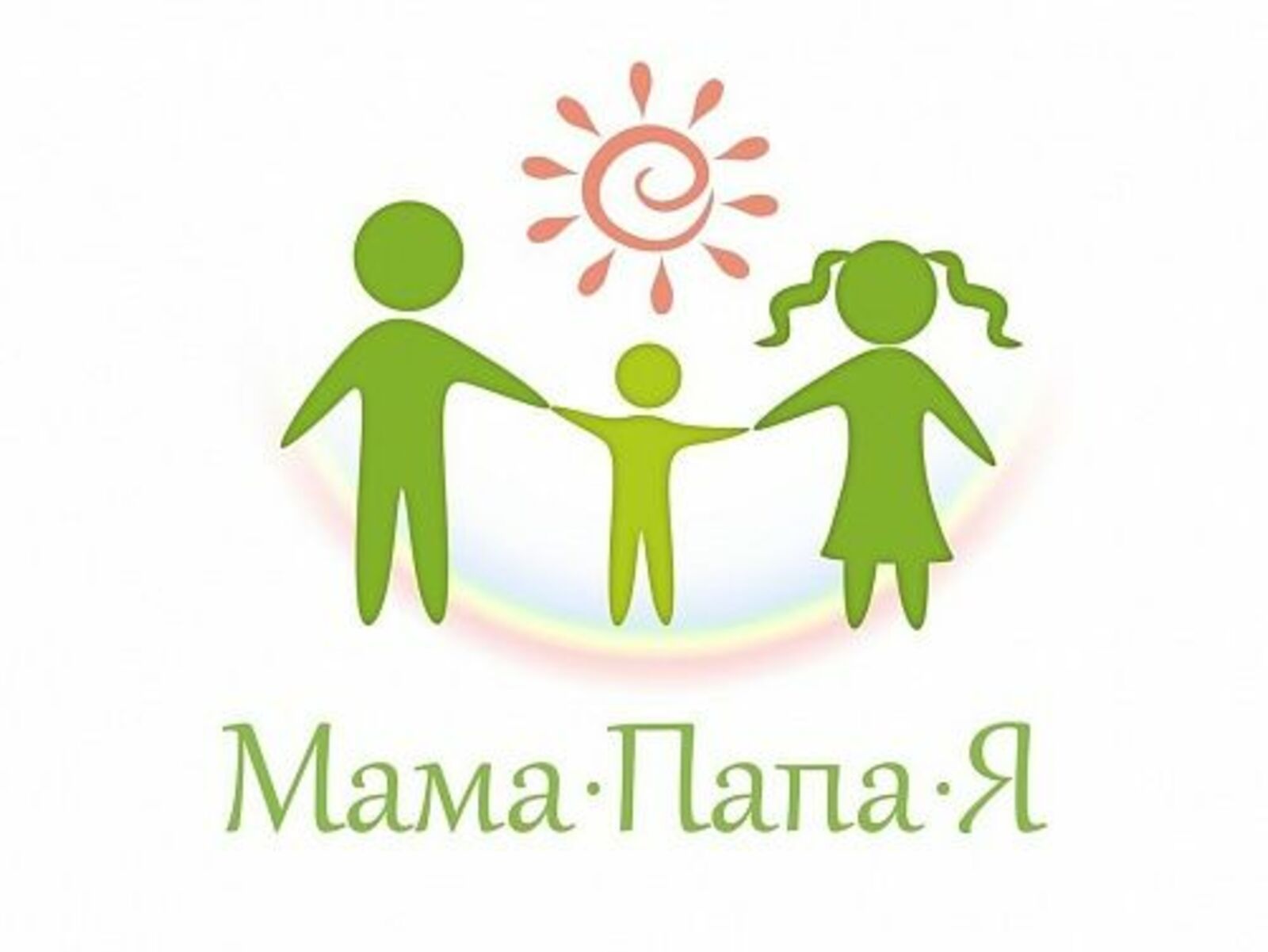 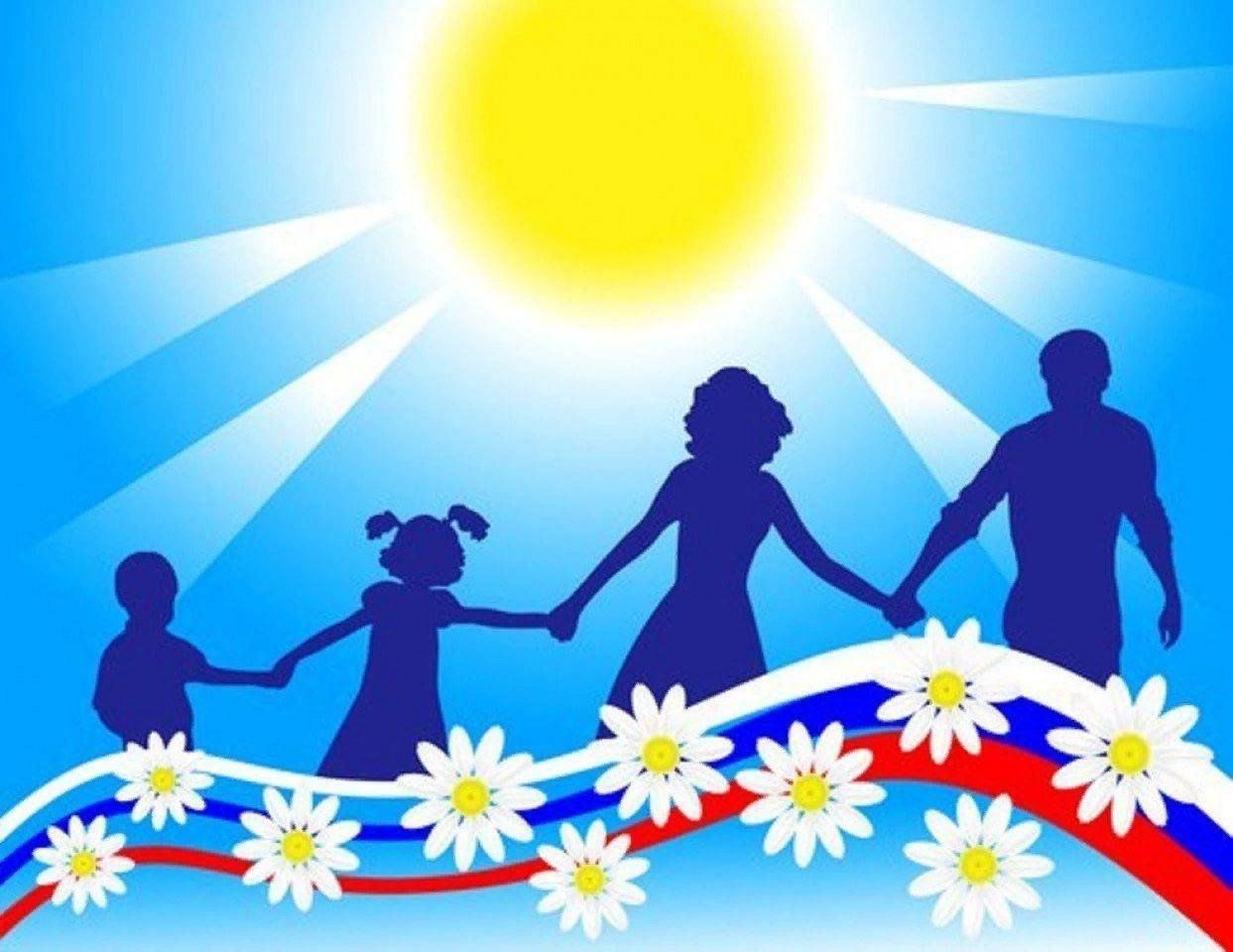 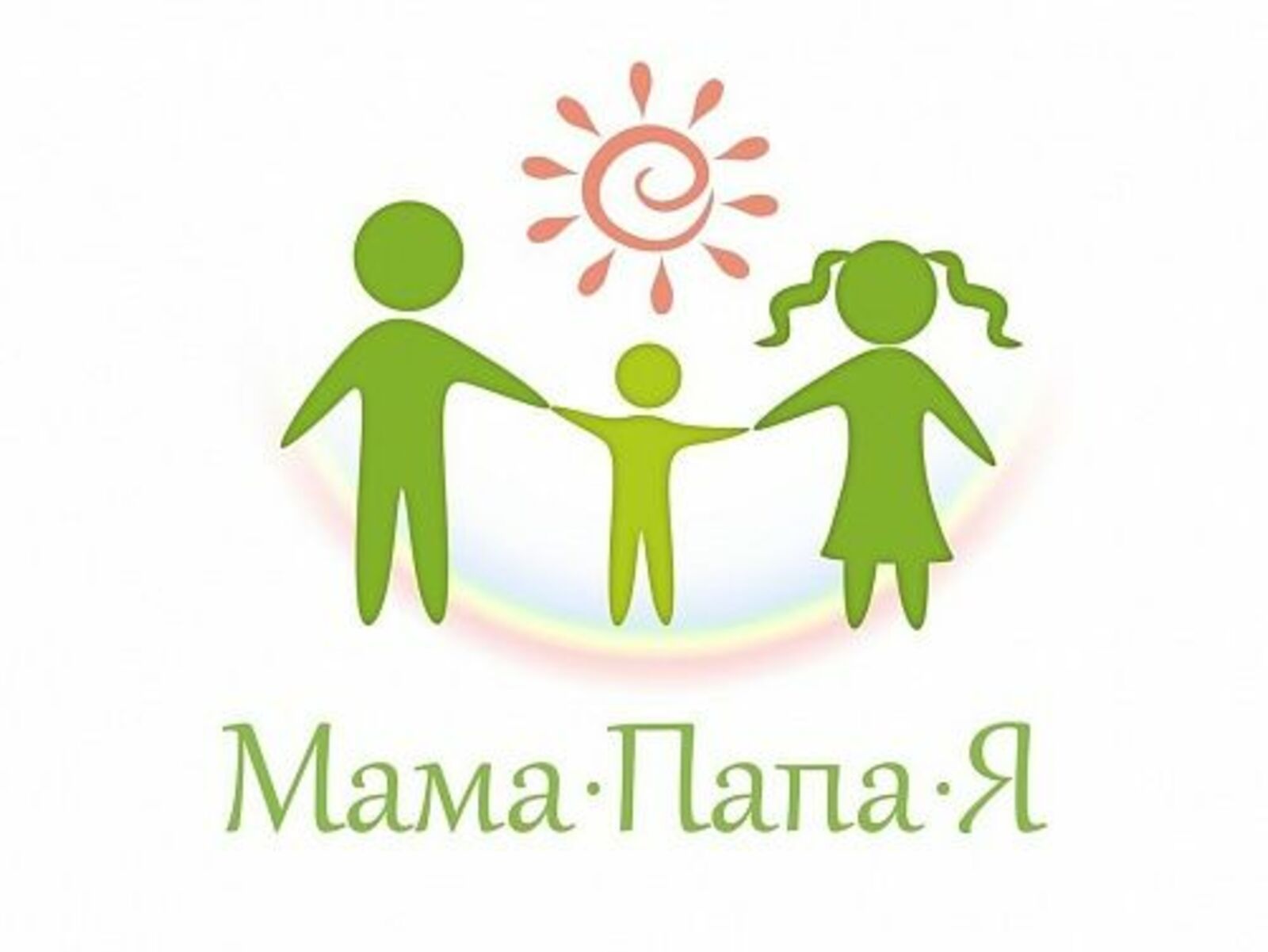 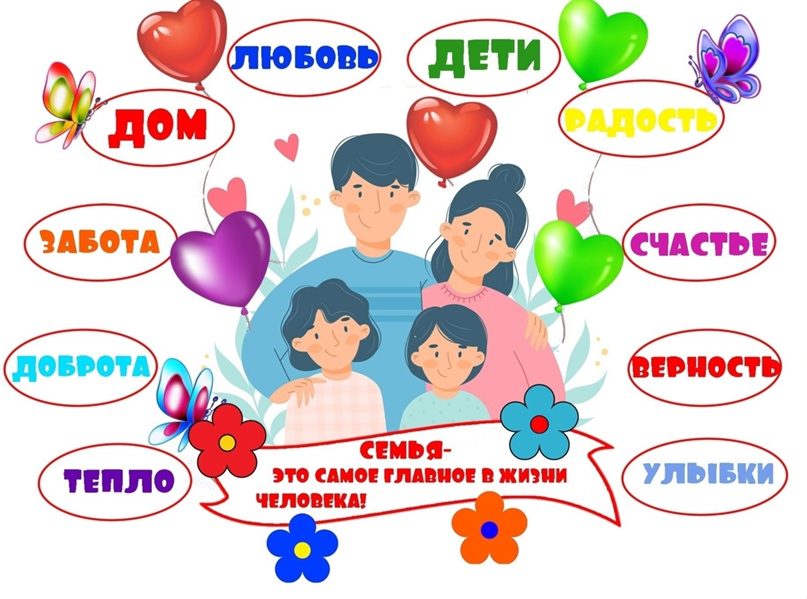 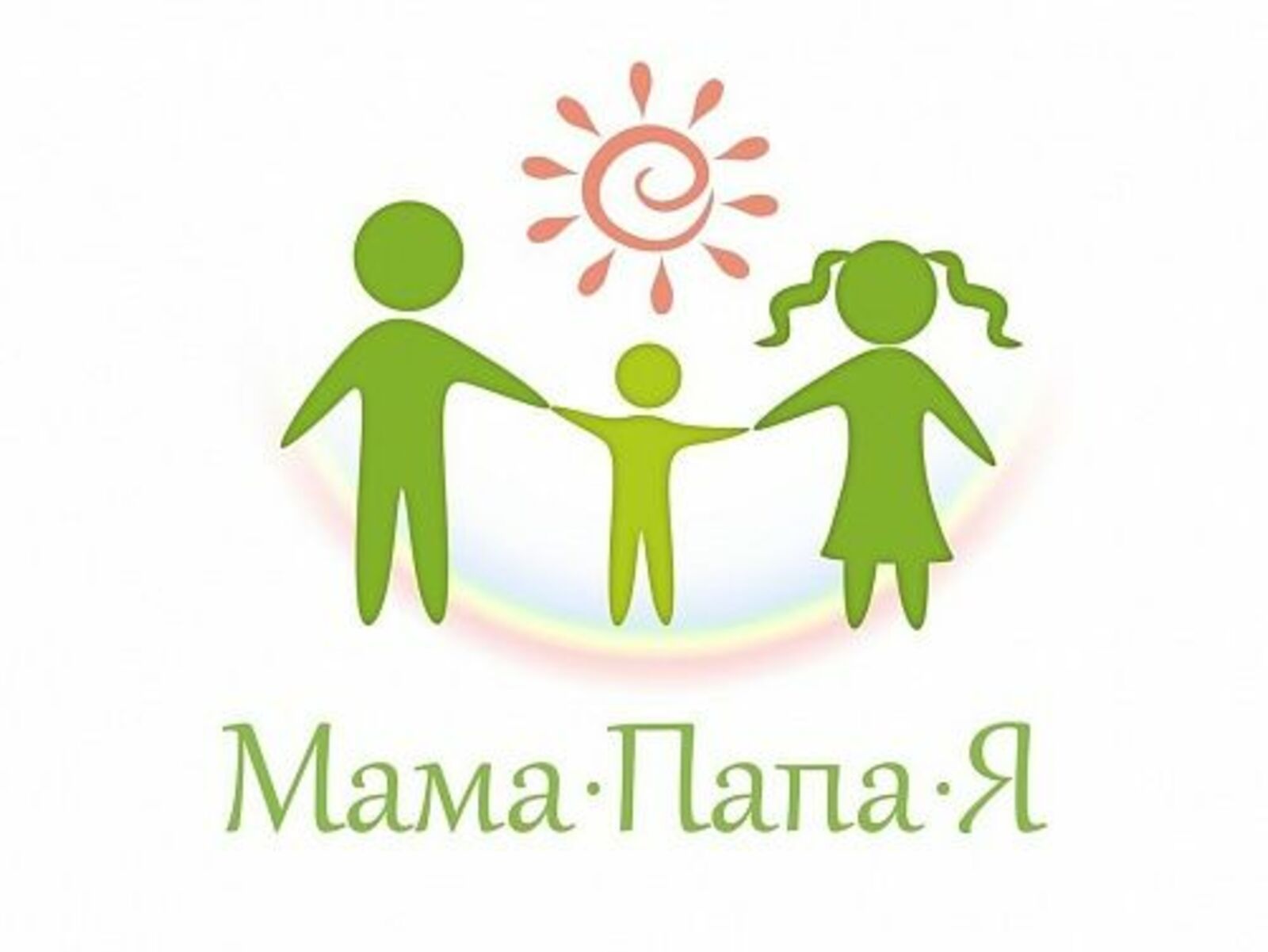